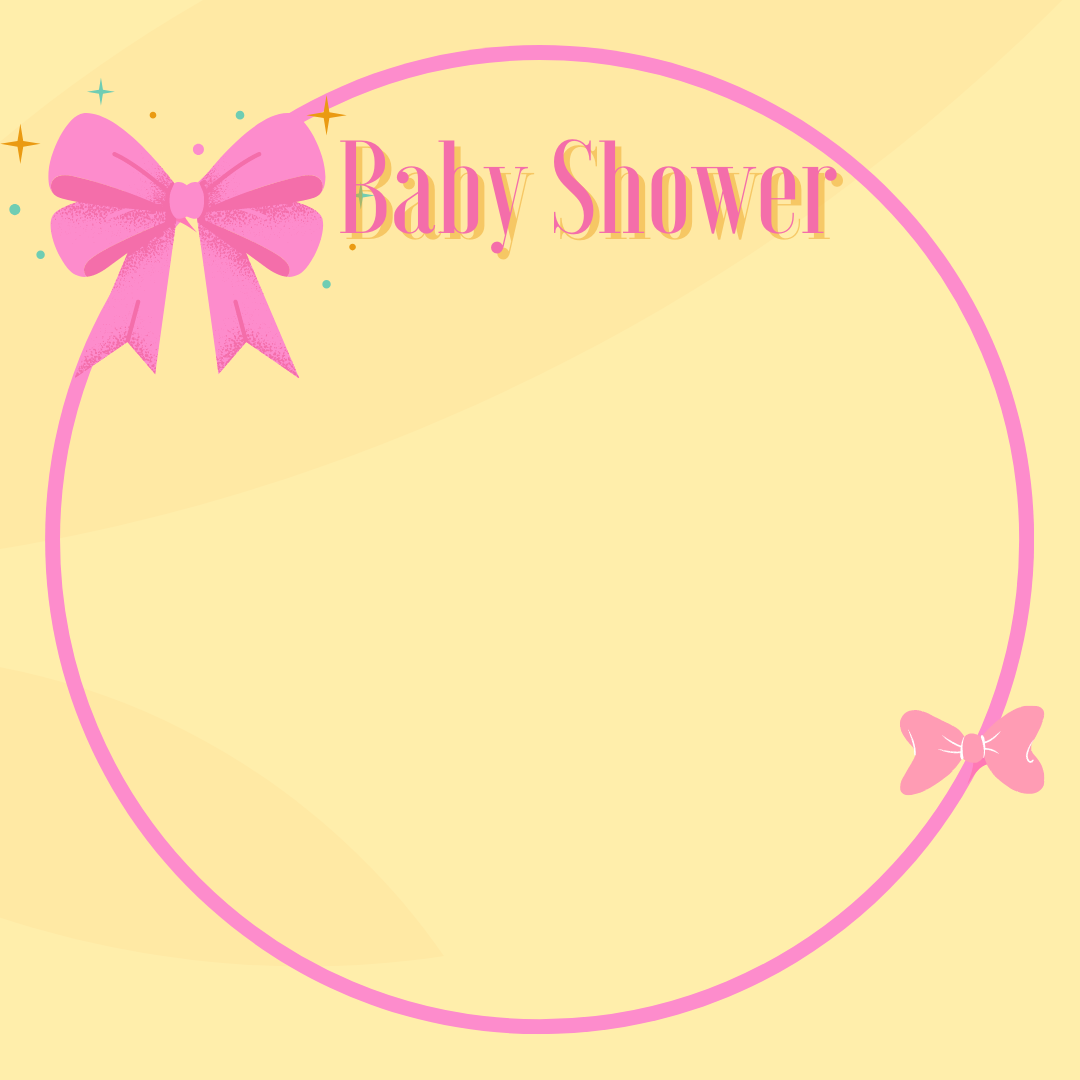 La llegada de nuestra pequeña [escribir nombre] ilumina nuestras vidas.